MORTGAGE LOANS AND CREDIT COUNSELING 
 IN 
INDIAN COUNTRY
EMPOWERING COMMUNITY
Wendy Larson
Real Estate Loan Manager
 Seminole Tribe of Florida
realestateservices@semtribe.com
Homeownership
Increasingly, Homeownership is becoming a cornerstone to financial stability and community development. Yet, homeownership remains a challenging goal for many Native American families due to unique legal and economic barriers. Today, I want to highlight  opportunities and the critical role of specialized mortgage and credit assistance programs in overcoming challenges.
Mortgage Lending
Significance of Homeownership
Challenges in Accessing Mortgage Loans
Importance of Credit Counseling Assistance
Why Homeownership Matters 

Represents stability, security, and an Investment in the future.

Builds Equity that can be leveraged for Education, Entrepreneurship and other opportunities.

Enhances Community Development and  Pride.
Significance of
Homeownership
Challenges in Indian Country
Legal and Trust Land issues complicate the process of securing mortgage loans.

Limited access to financial institutions who view Trust Land as high-risk due to restrictions of land use, ownership, and the potential for foreclosure.

Higher poverty and unemployment rates which further hinder the ability to obtain mortgage financing.

Lack of infastructure. Running water and electricity.
Tips for Successful
Mortgage Lending
Educated Staff
Qualtity Customer Service 
Financial Literacy
Navigating the Mortgage Process
Leveraging Government and Tribal Programs
Build Relationships with Lenders
Post Closing Support
Staff Education
Resources:

Pathways Home Training
National American Indian Housing Council  
www.naihc.net 

HUD Certified Housing Counselor Training
https://hudhousingcounselors.com/become-hud-housing-counselor

Credit Training and Rent Reporting: 
creditbuildersalliance.org
rentreporting@creditbuildersalliance.org
Quality Customer Service
Building  Relationships
Rapid response times
Guided Assistance
Tribal Member Education
Financial Literacy Workshops
Homebuyer Process Education 
Lunch N Learn Sessions
Navigating the Mortgage Process
Document Checklists
Pre-Approval Support
What to expect when working with Lenders 
Appraisals and Home Inspections
Leveraging Government and Tribal Programs
HUD 184 Program
Tribal Programs
Build Relationships 
with Lenders
Partnership
Advocacy
Post Closing Support
Home Maintenance
Saving for Repairs
Homeowners Insurance
Utilities
Escrow Accounts
Importance of 
Credit Counseling Assistance
In addition to Mortgage Loans, Credit Counseling  is crucial.  Many Native families have limited credit history or low credit scores which can be significant barriers to obtaining mortgage loans.
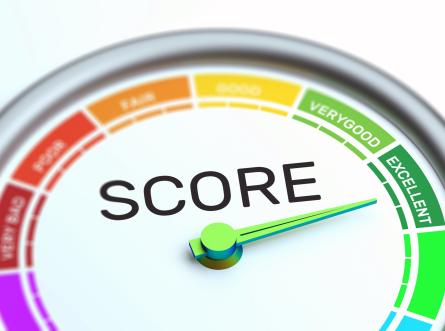 Credit Counseling Assistance
Programs
Personalized Financial Coaching
Workshops on Credit Building
Resources for Managing debt
Education on Predatory Lending
Various Credit Counseling Assistance Programs are making a difference.
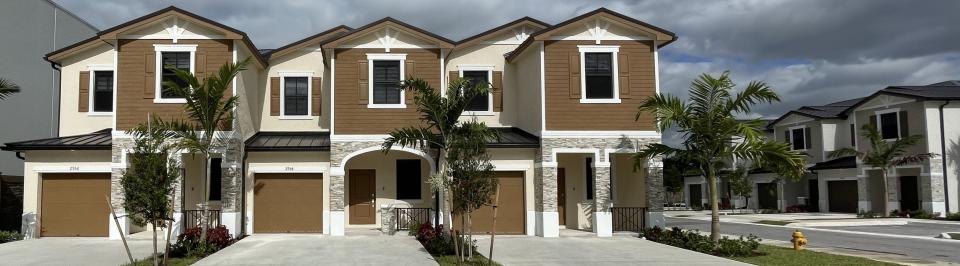 Mortgage Lending and Credit Assistance are not just financial tools; they are instruments of empowerment and transformation for Native American communities. By addressing the unique challenges faced in Indian Country  and leveraging specialized programs we can contine to support and expand these initiatives and help Native families achieve the dream of homeownership.
Conclusion
www.reallygreatsite.com
Contact Us
(954) 967-3990
wendy.larson@semtribe.com
www.semtribe.com
5700 Griffin Road Hollywoood, FL 33024